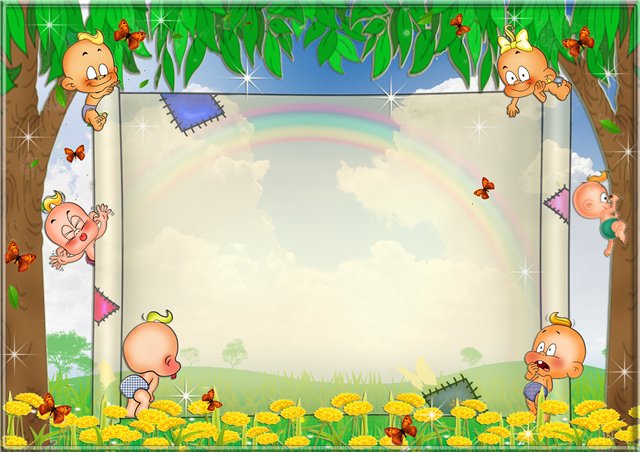 «Играйте вместе с детьми»
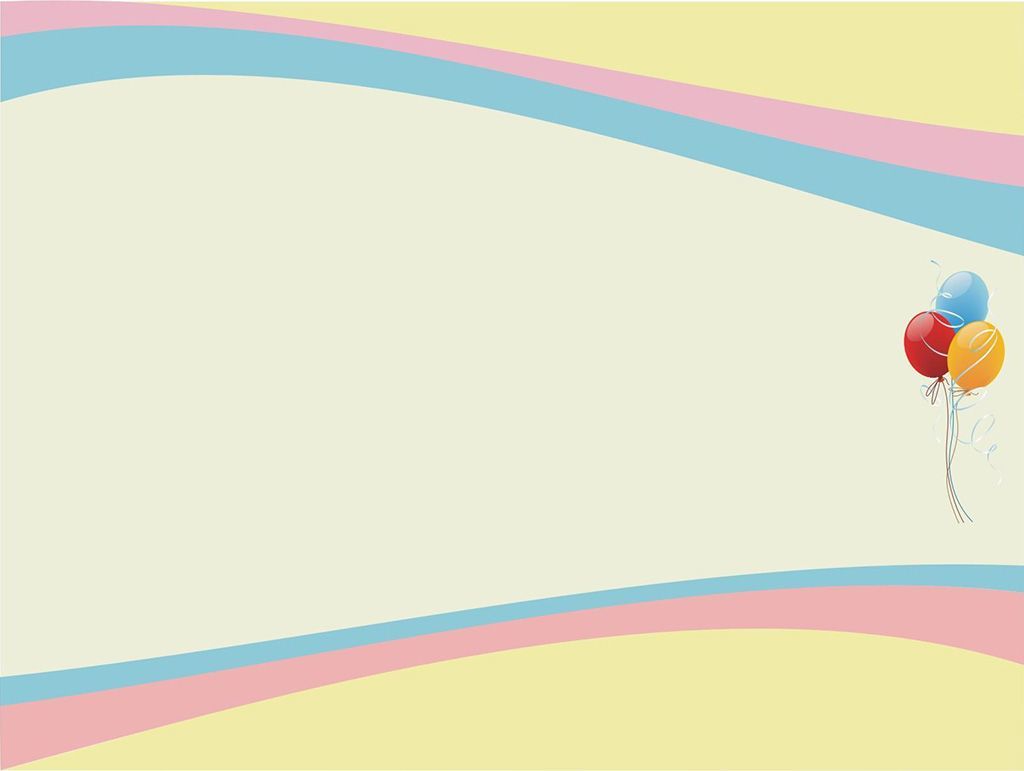 «Игра это огромное светлое окно, через которое в духовный мир ребенка вливается живительный поток представлений, понятий об окружающем мире. Игра это искра, зажигающая огонек пытливости и любознательности.» 

(Сухомлинский Василий Александрович)
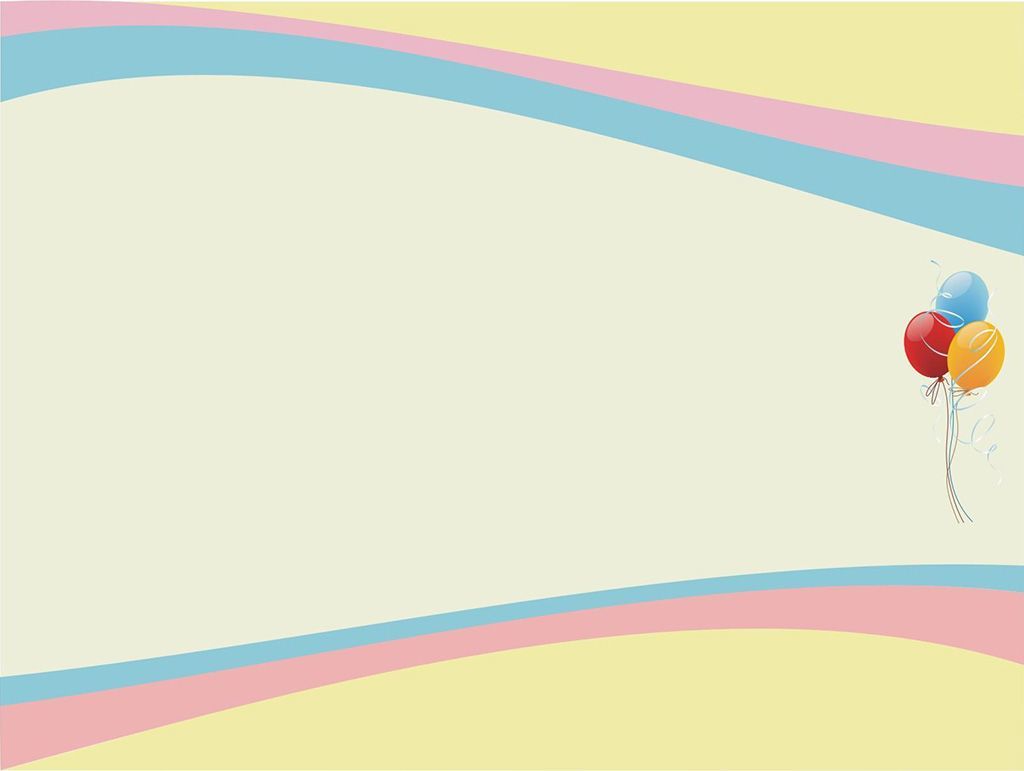 «Каков ребенок в игре, таков во многом он будет на работе, когда вырастет.» 

(Макаренко Антон Семенович)
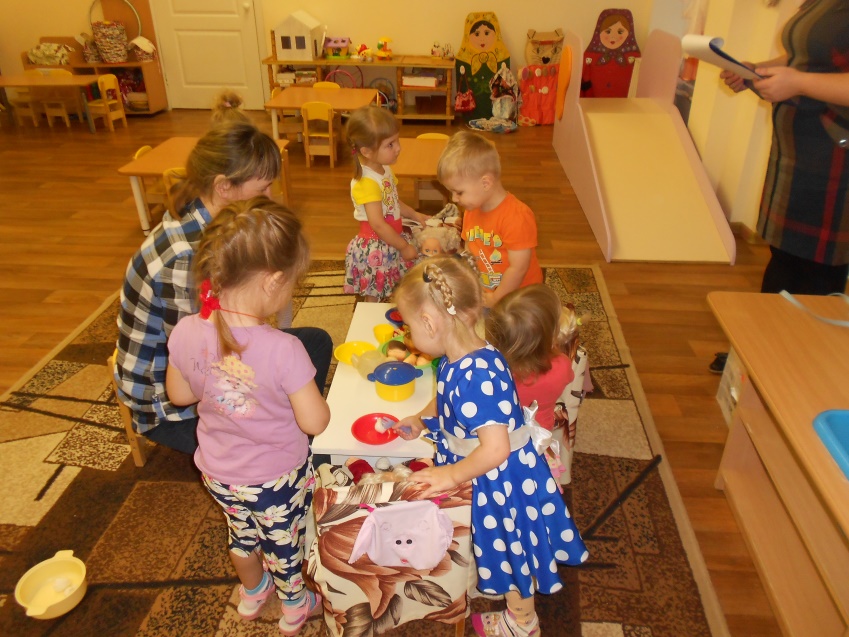 Сюжетная игра – игра, в которых дети подражают бытовой, трудовой и общественной деятельности взрослых. Развивают детскую инициативу, творчество, наблюдательность.
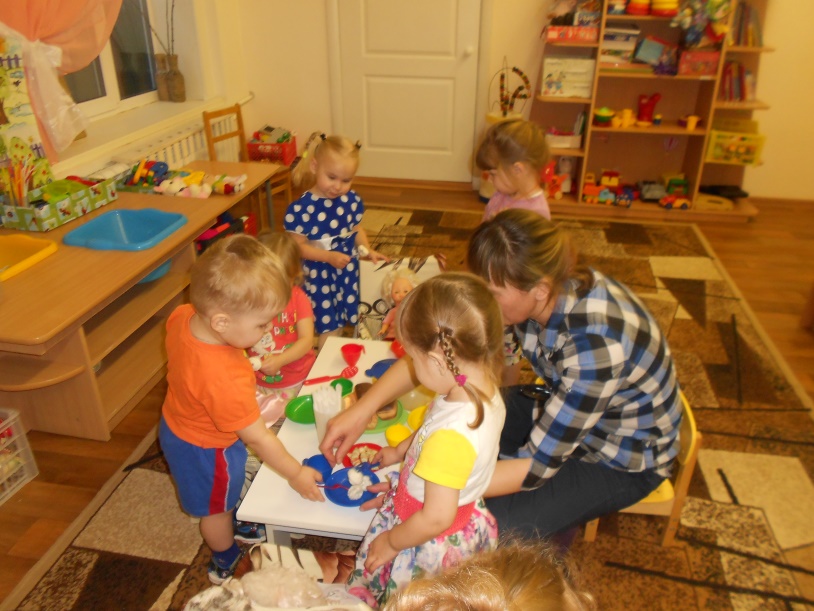 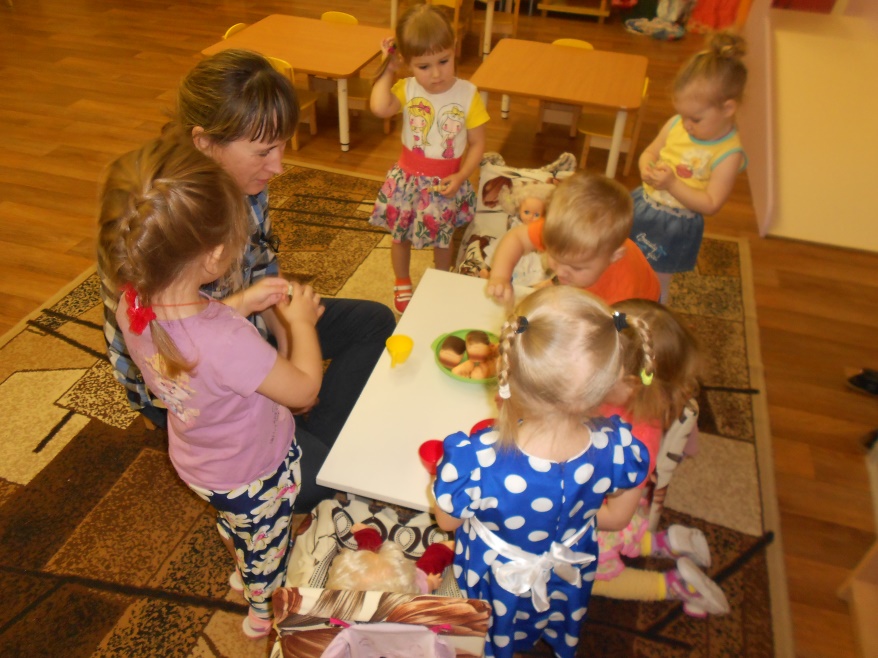 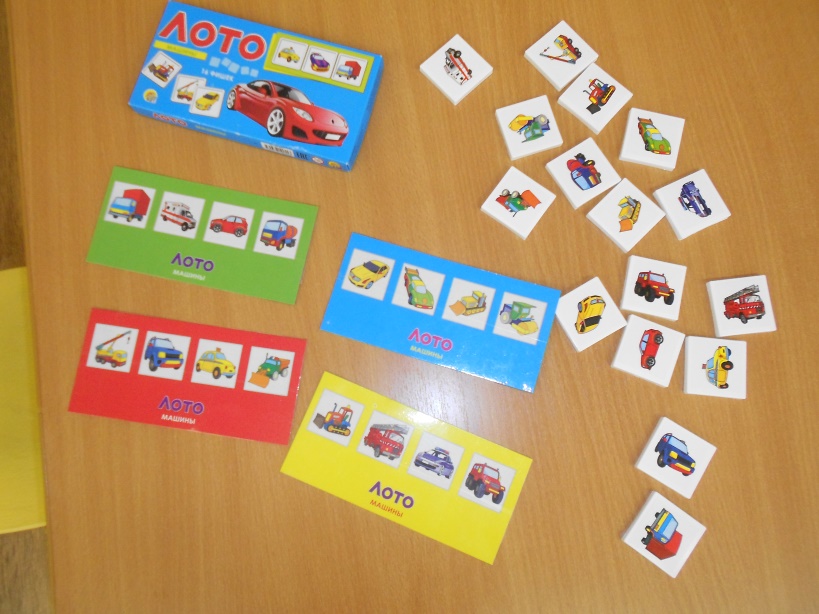 Дидактические игры – специально разрабатываемые для детей, например, лото, домино, настольно – печатные игры -  для обогащения знаний и для развития наблюдательности, памяти, внимания, логического мышления.
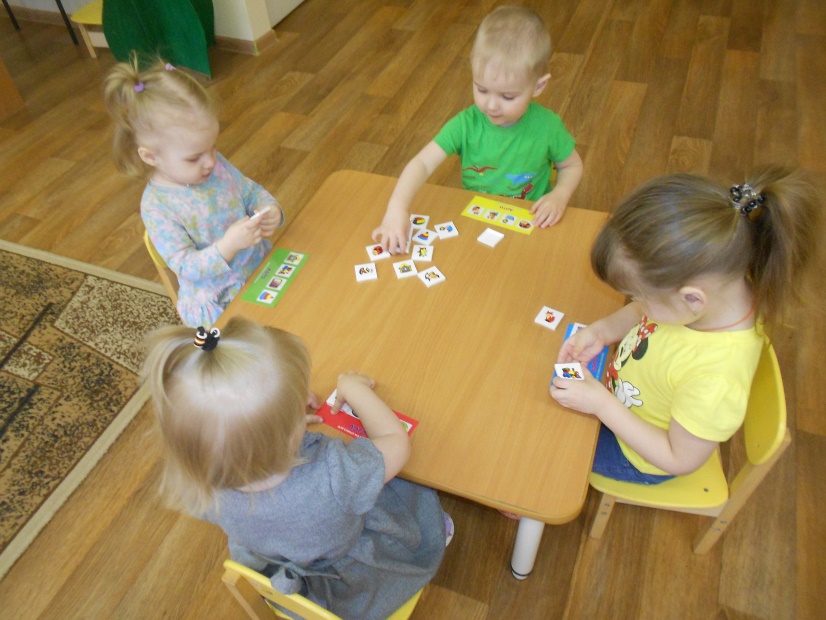 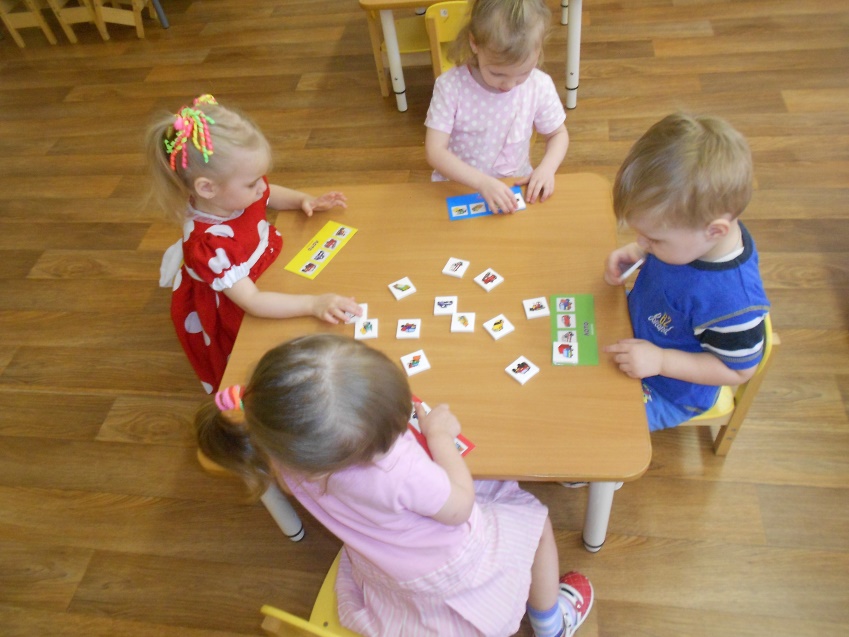 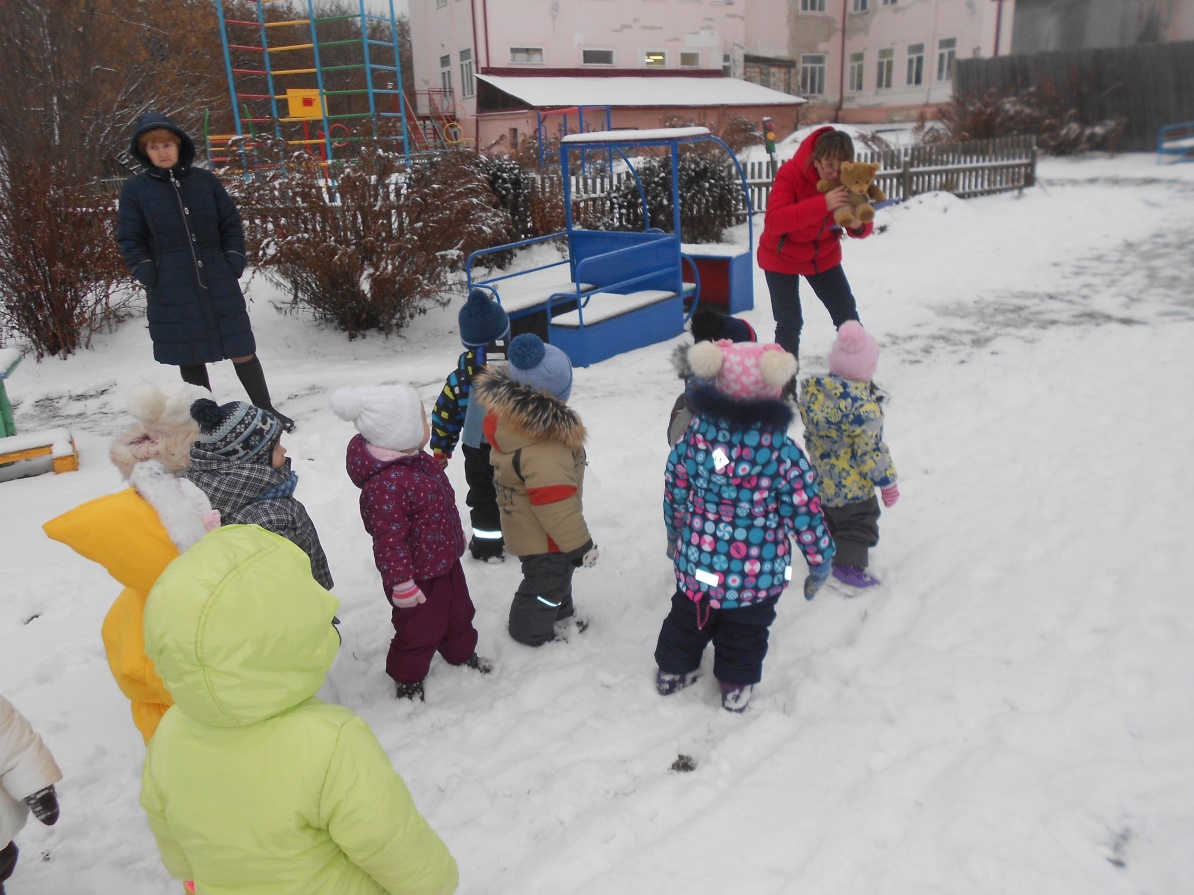 Подвижные игры - разнообразные по замыслу, правилам, характеру выполняемых движений. Они способствуют укреплению здоровья детей, развивают движения.
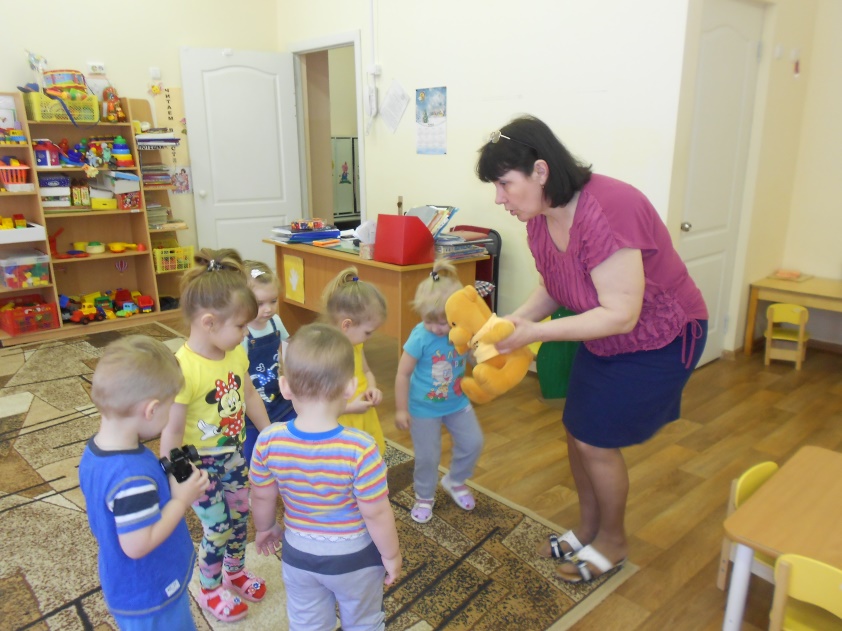 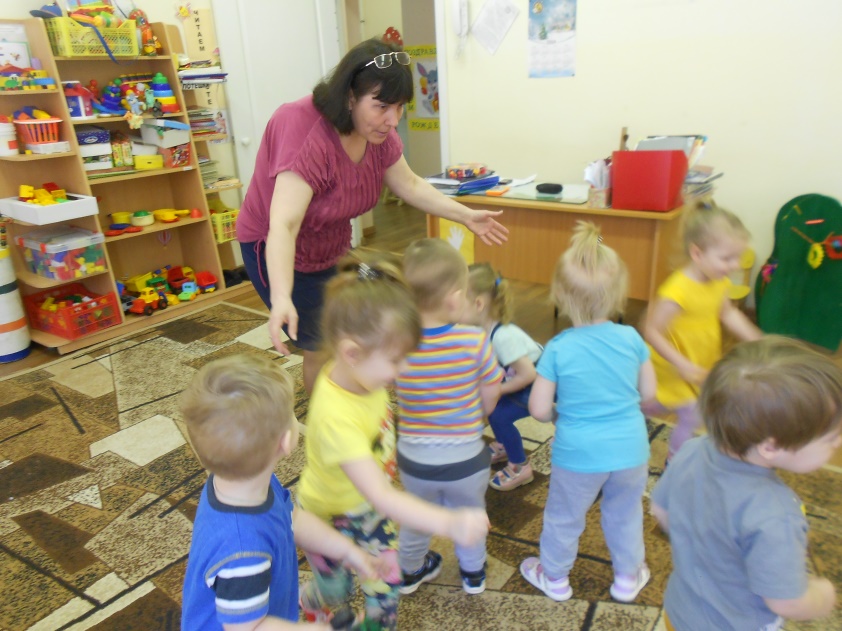 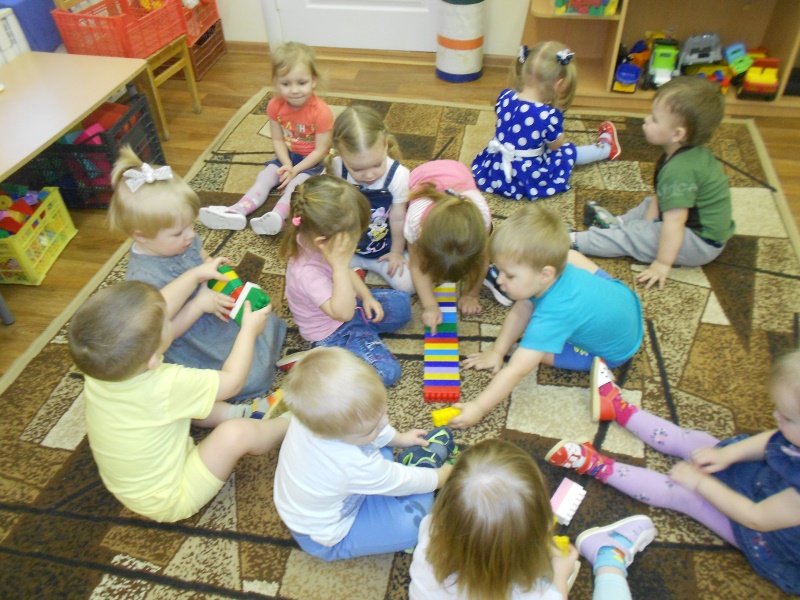 Строительные игры – с кубиками, специальными строительными материалами, развивают у детей конструктивные способности, служат своего рода, подготовкой к овладению в дальнейшем трудовыми умениями и навыками.
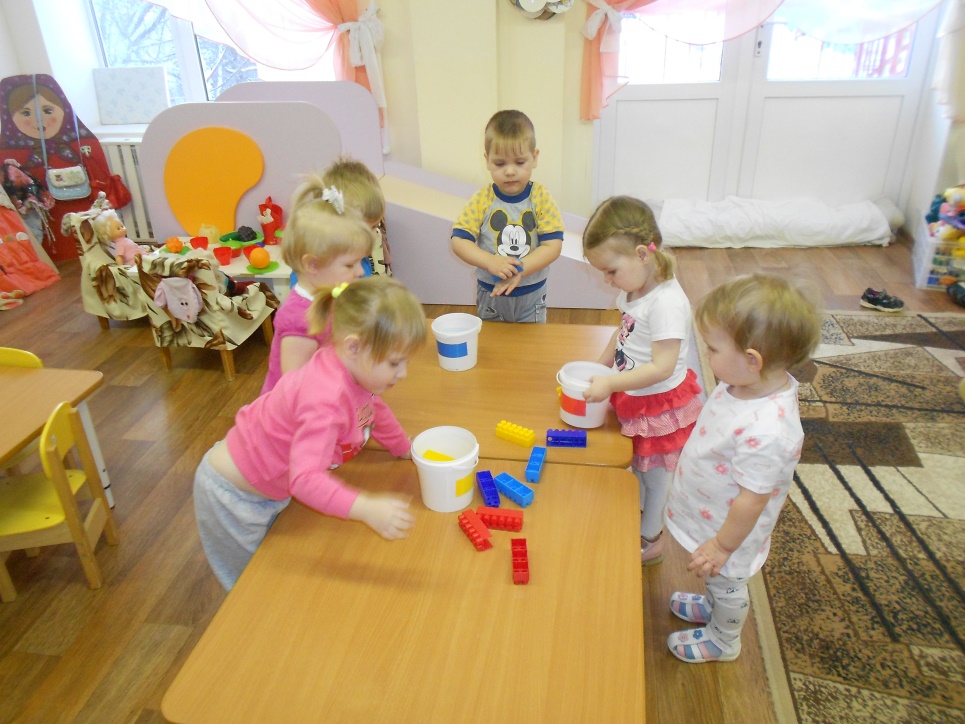 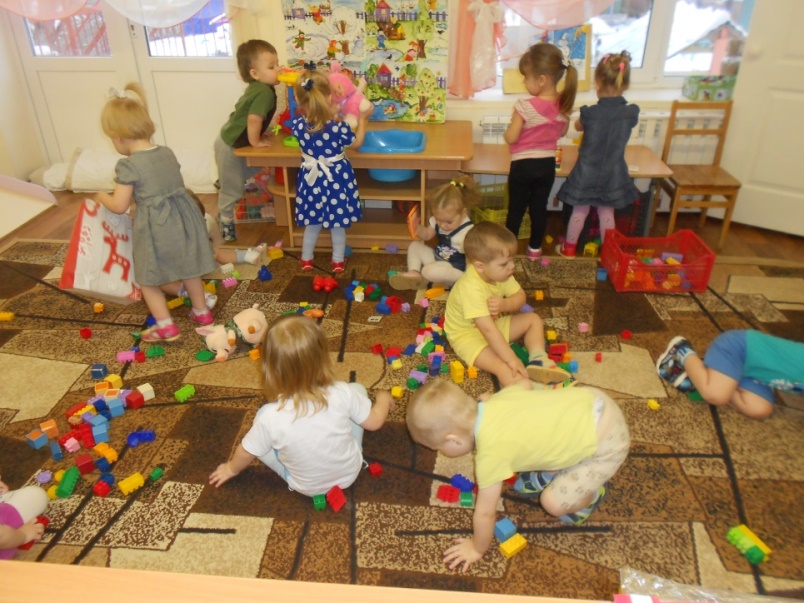 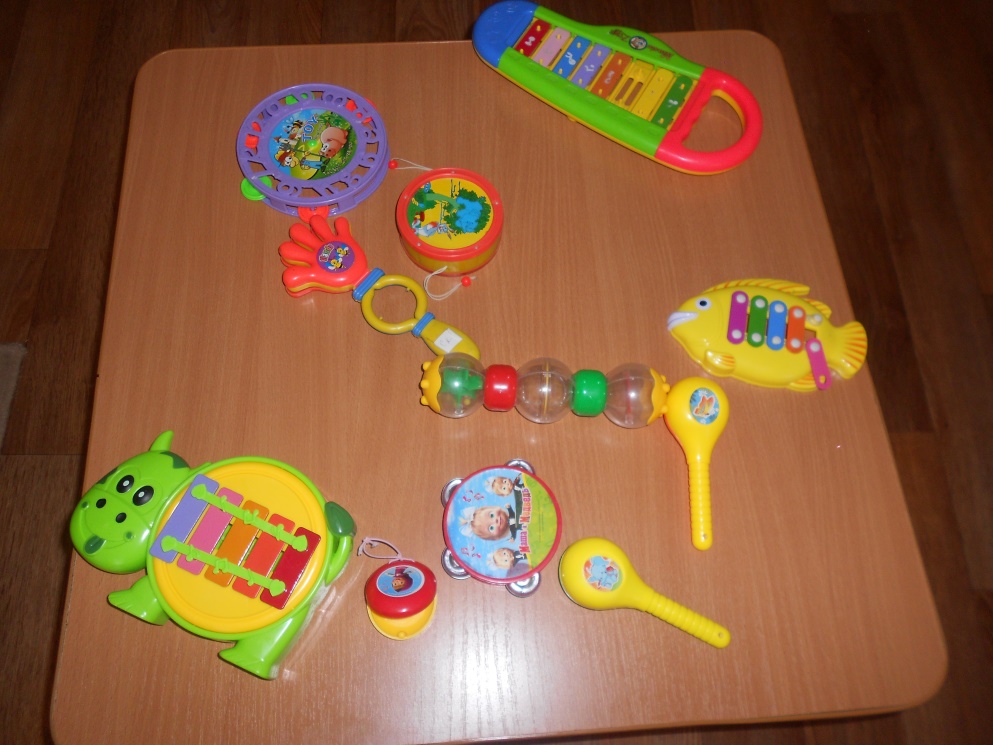 Музыкальные игры и игрушки - погремушки, бубенцы, дудочки, металлофоны, игрушки, изображающие пианино и др. музыкальные инструменты -  способствуют развитию речевого дыхания, слуха.
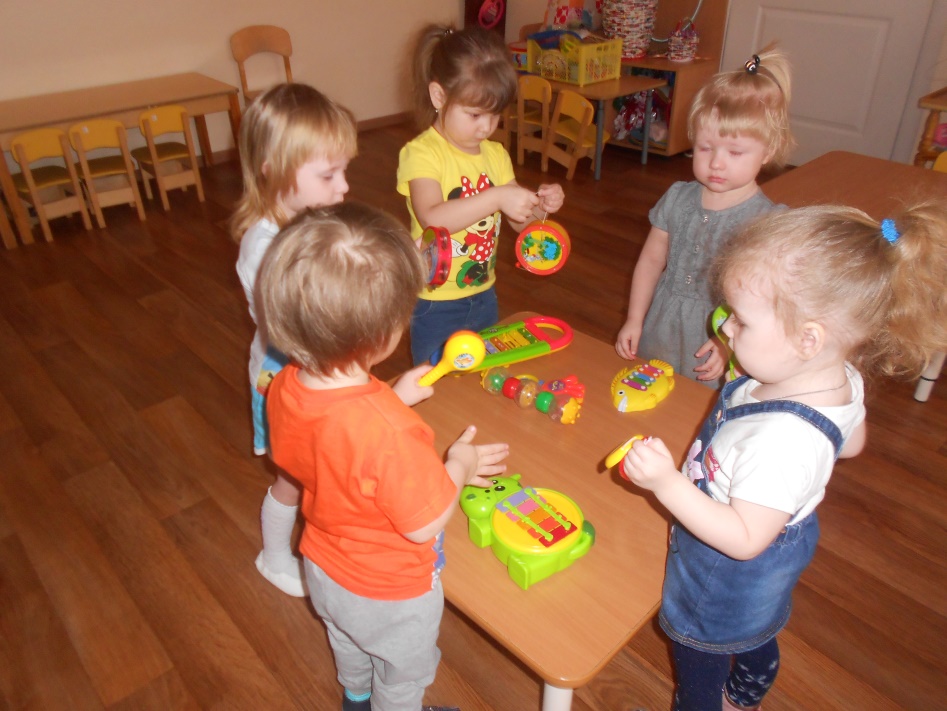 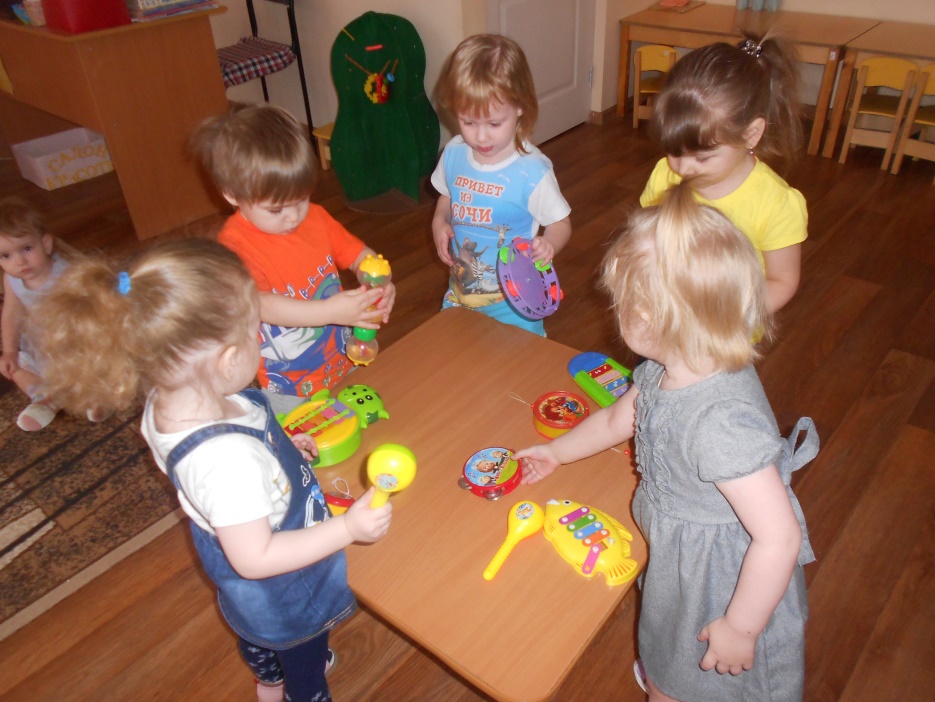 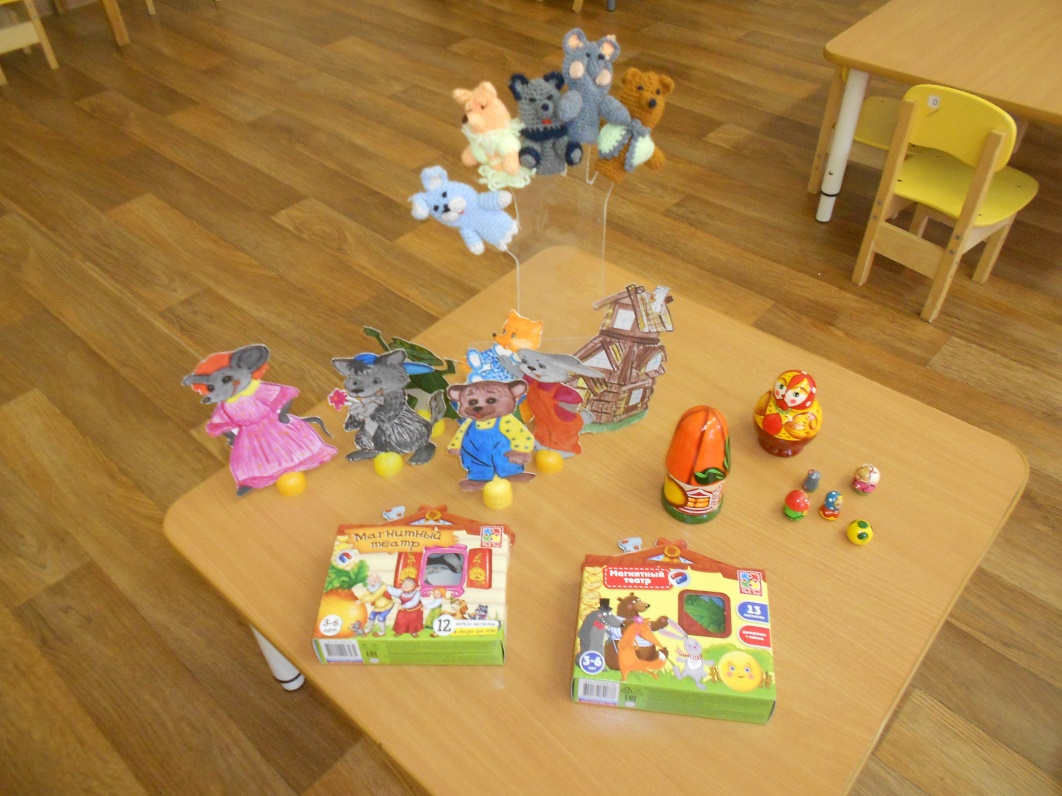 Театральные игрушки - пальчиковый театр, настольный театр, магнитный театр
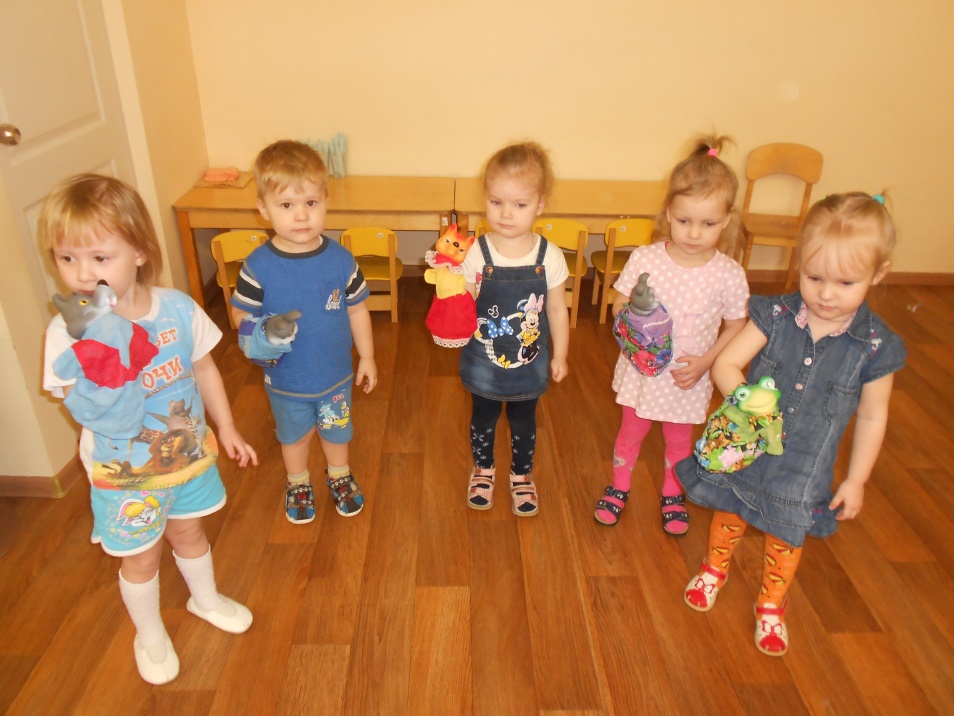 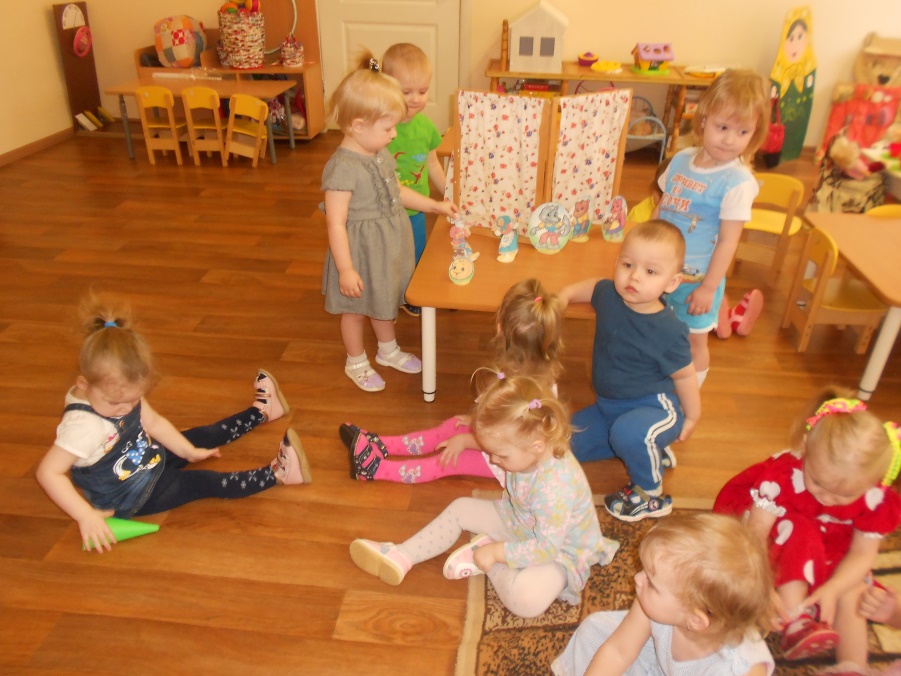 Разнообразные развивающие игрушки, а также игры сделанные своими руками
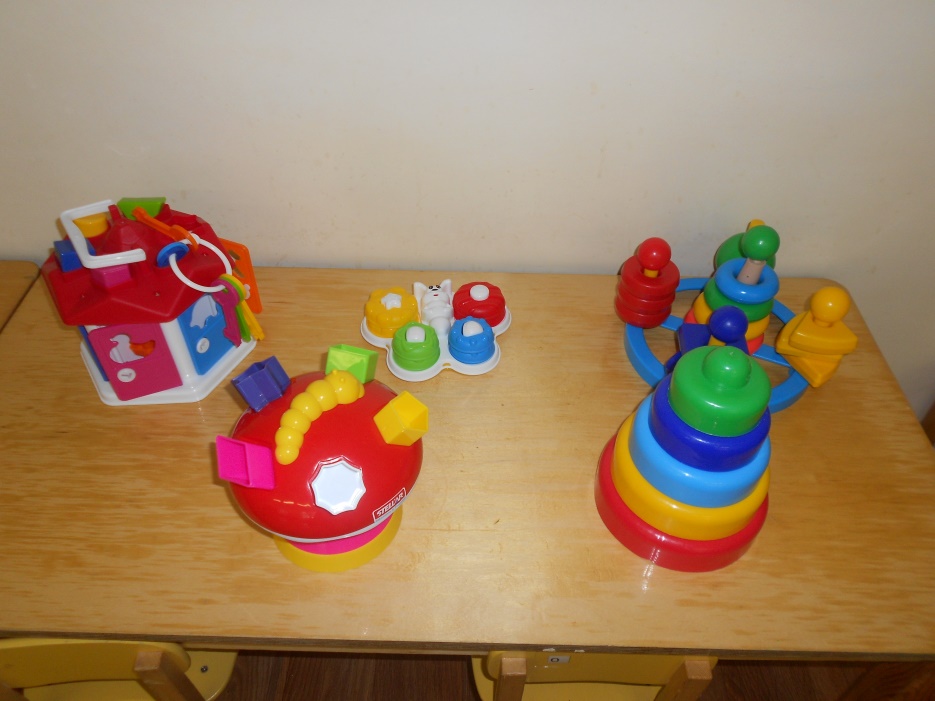 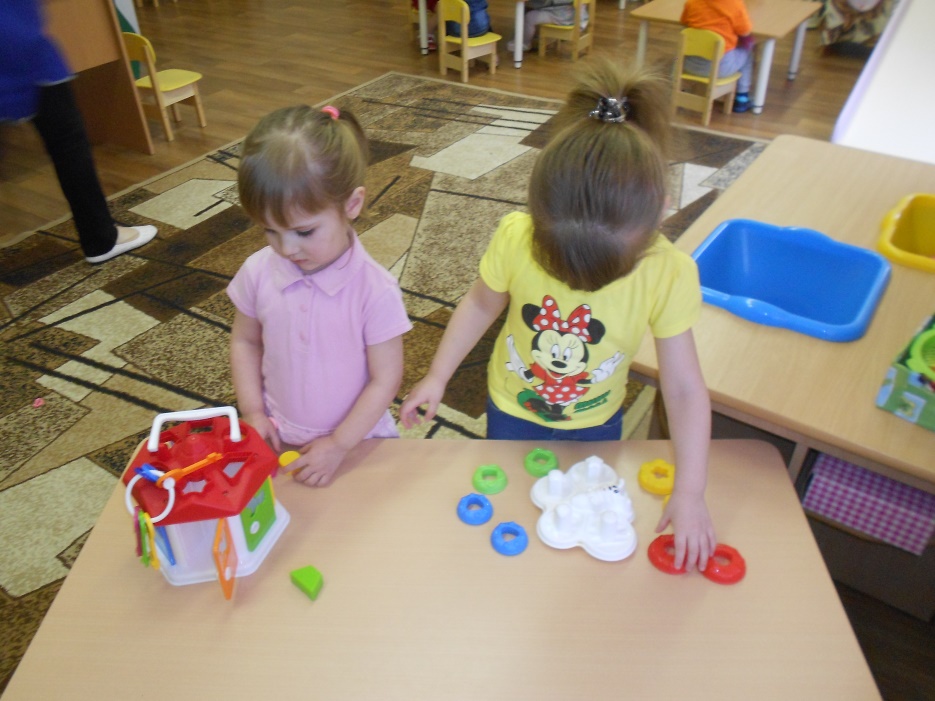 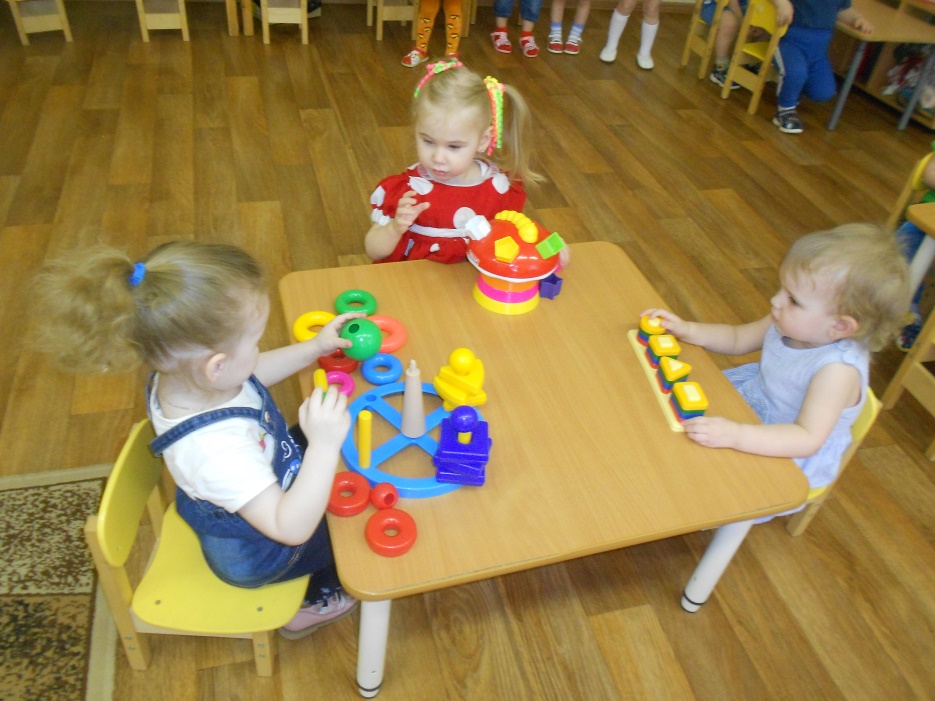 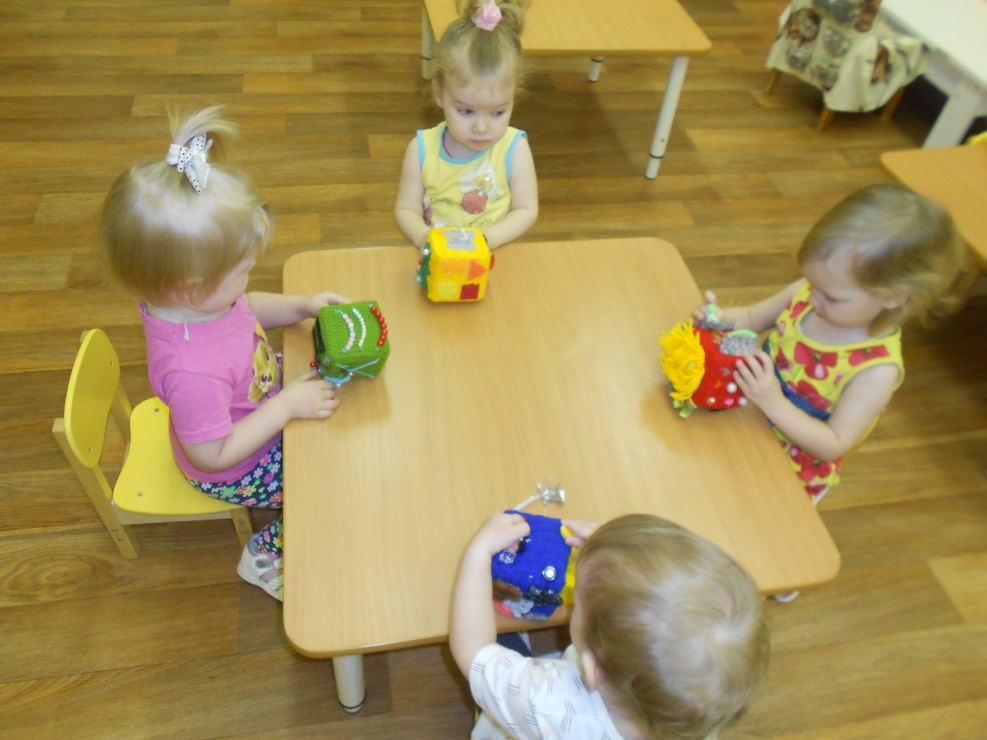 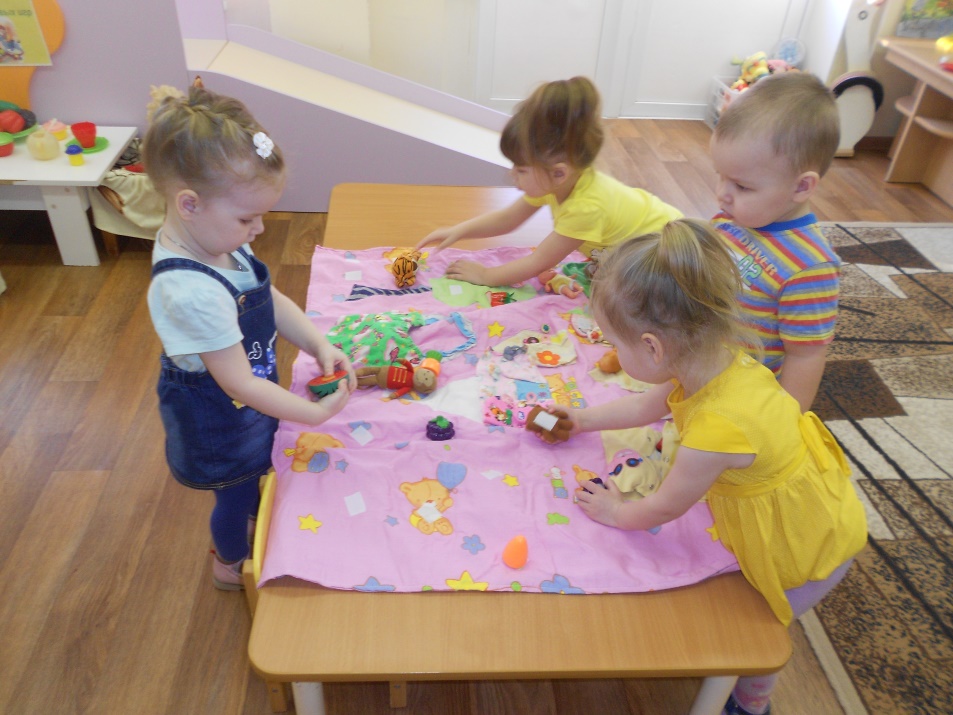 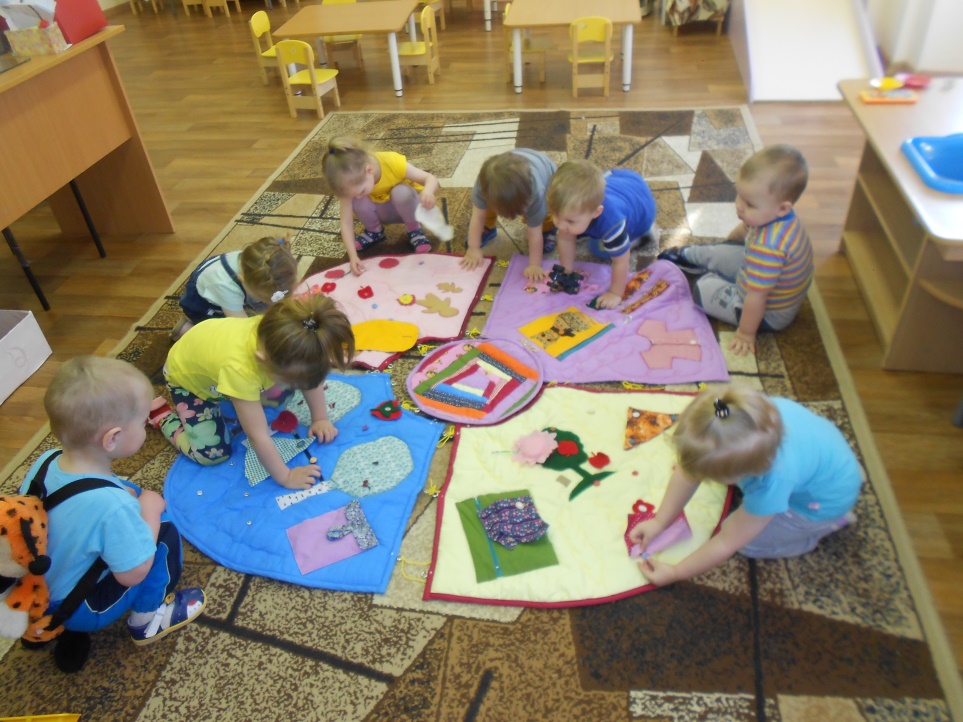 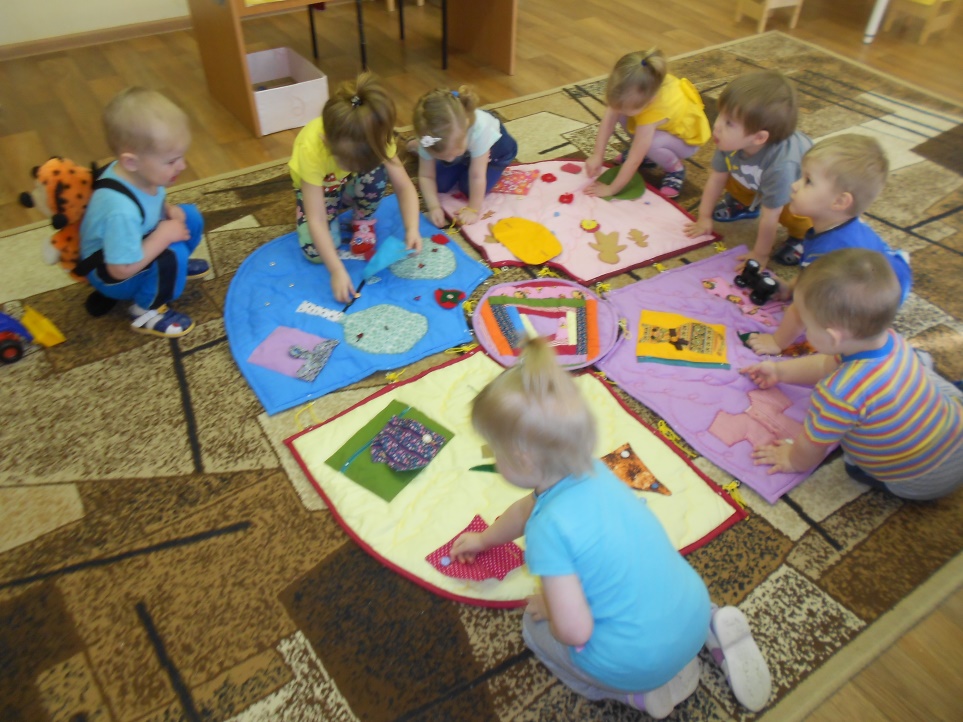 Спасибо за внимание